Fig. 1 Genotyping of mice. Upper band shows PCR products characteristic for ApoE−/− (245 bp) and ...
Cardiovasc Res, Volume 59, Issue 1, July 2003, Pages 234–240, https://doi.org/10.1016/S0008-6363(03)00343-2
The content of this slide may be subject to copyright: please see the slide notes for details.
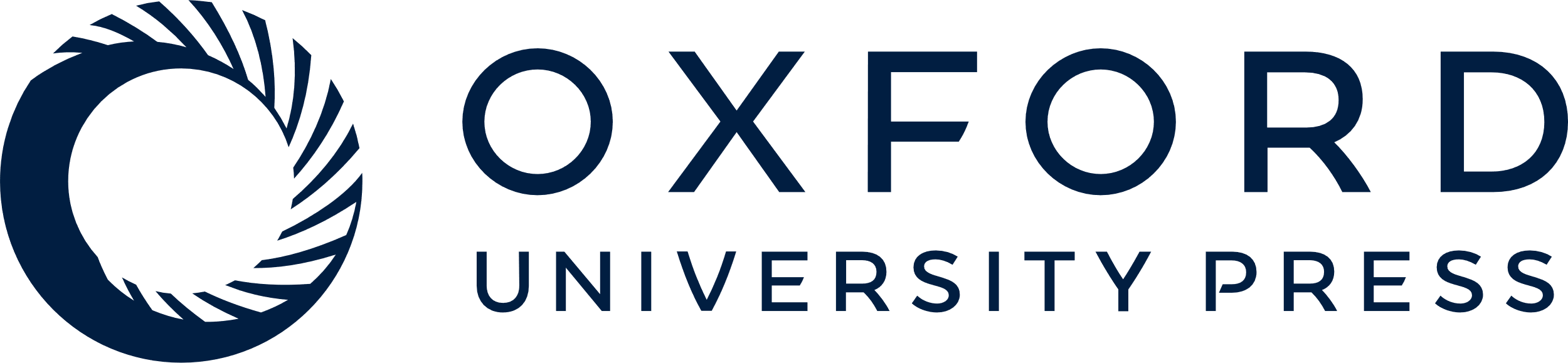 [Speaker Notes: Fig. 1 Genotyping of mice. Upper band shows PCR products characteristic for ApoE−/− (245 bp) and wild-type (155 bp) mice. Lower band shows PCR products for IL-18−/− (350 bp) and wild-type (300 bp) mice.


Unless provided in the caption above, the following copyright applies to the content of this slide: Copyright © 2003, European Society of Cardiology]